Figure 1. Participants' mean evaluation (+standard errors) of cleansing products after unethical (lying) or ethical ...
Cereb Cortex, Volume 26, Issue 2, February 2016, Pages 477–484, https://doi.org/10.1093/cercor/bhu170
The content of this slide may be subject to copyright: please see the slide notes for details.
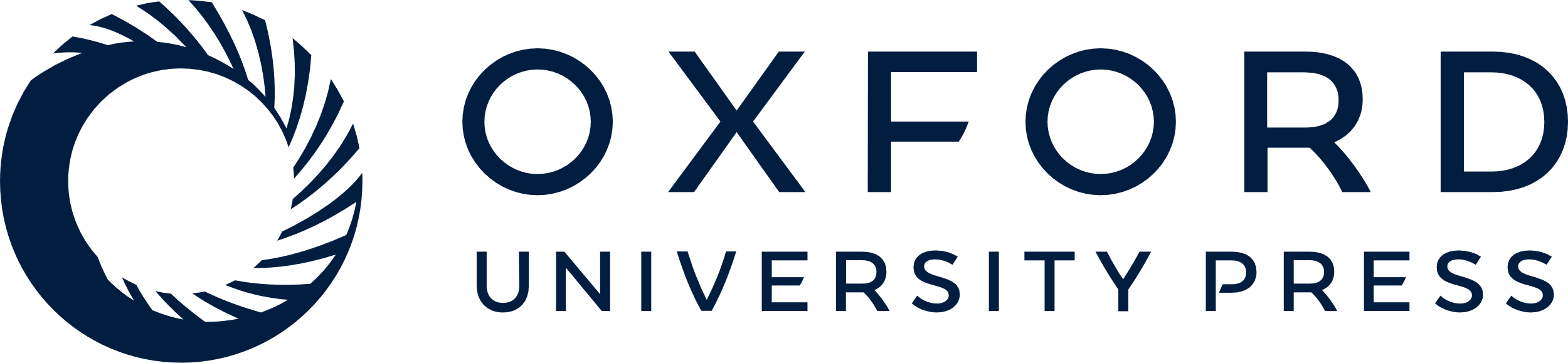 [Speaker Notes: Figure 1. Participants' mean evaluation (+standard errors) of cleansing products after unethical (lying) or ethical acts (telling the truth). Cleansing products were evaluated significantly higher when participants performed an unethical deed before.


Unless provided in the caption above, the following copyright applies to the content of this slide: © The Author 2014. Published by Oxford University Press. All rights reserved. For Permissions, please e-mail: journals.permissions@oup.com]